«Совместная проектная деятельность Университета управления «ТИСБИ и общеобразовательных школ для детей с ОВЗ в контексте непрерывного образования»
Ректор Университета управления «ТИСБИ»
Нэлла Матвеевна Прусс
Студенты университета
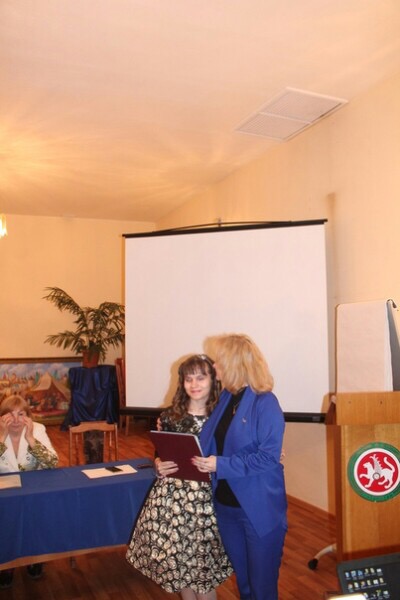 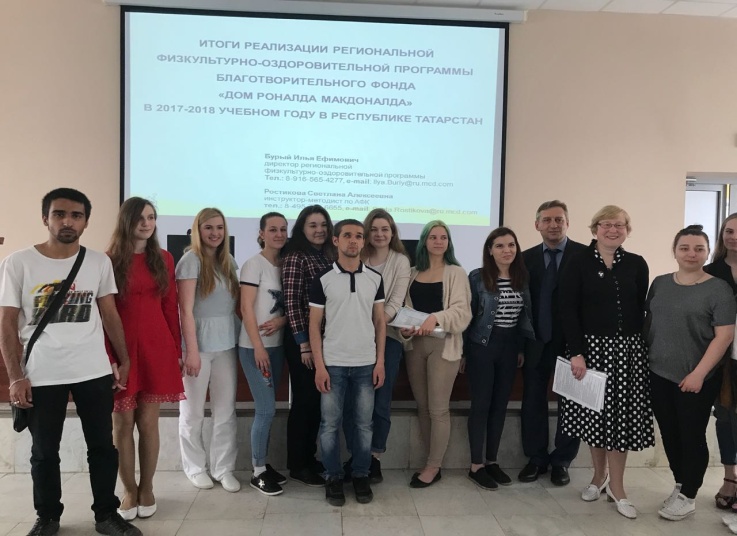 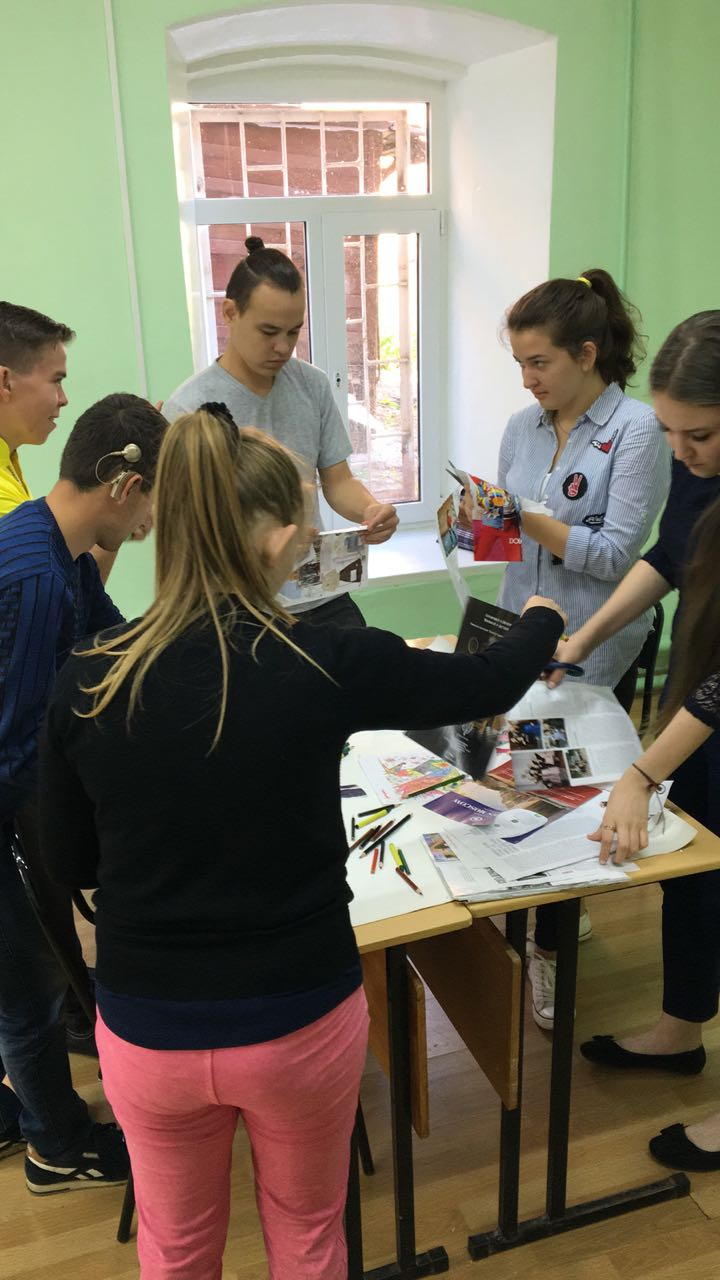 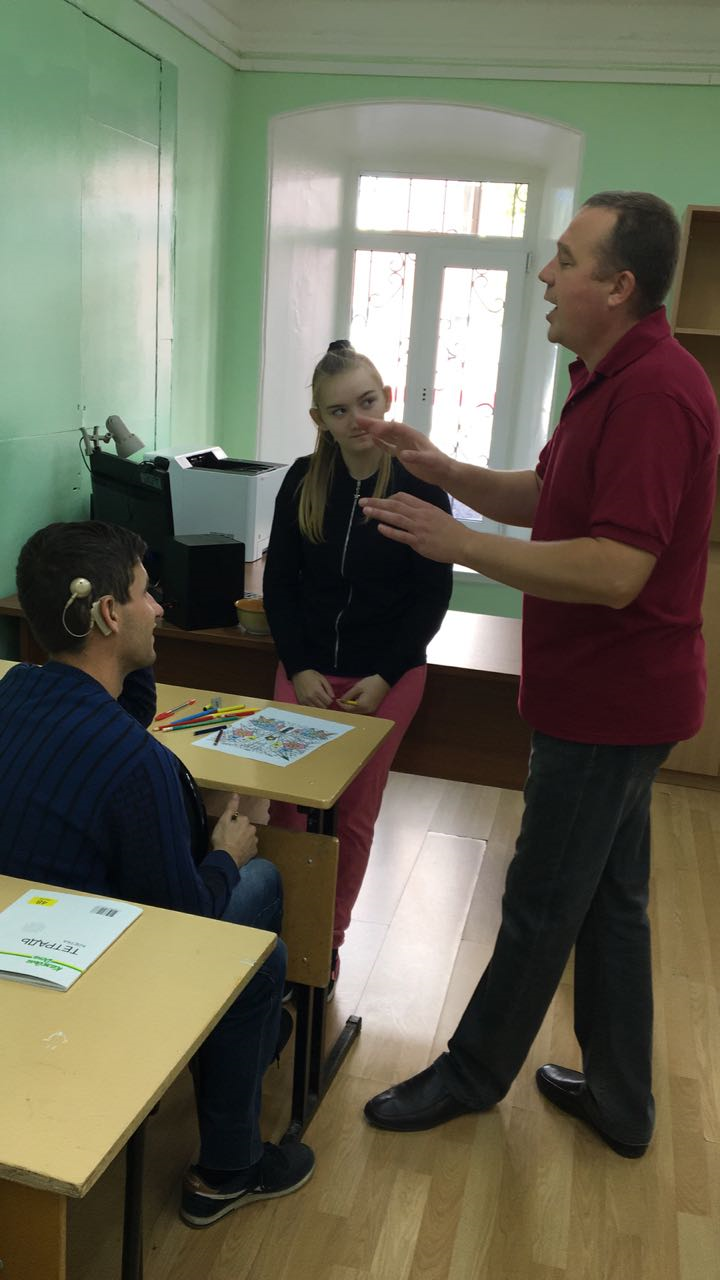 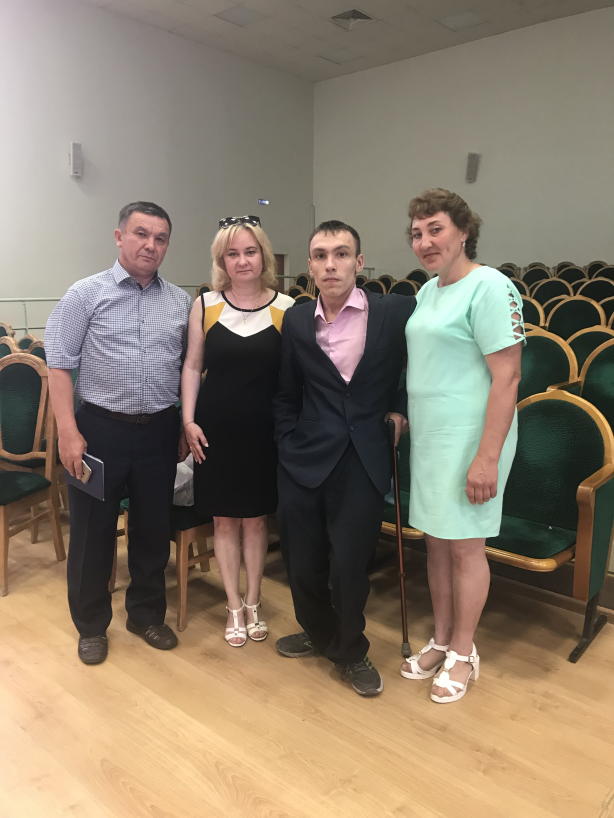 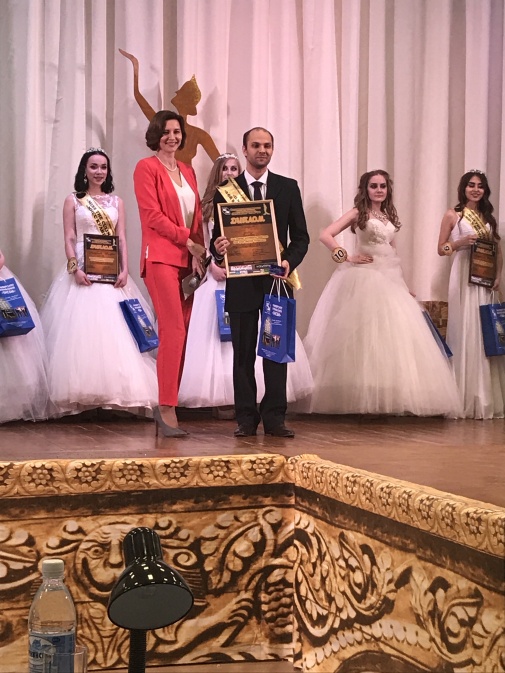 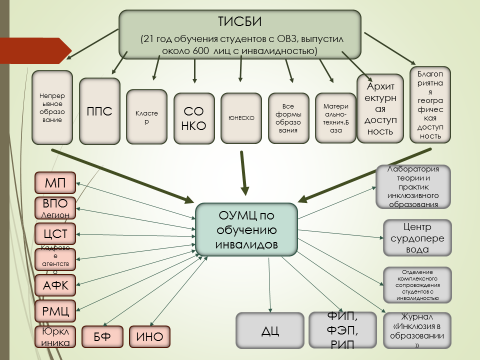 Оказание содействия выпускникам с инвалидностью в трудоустройстве
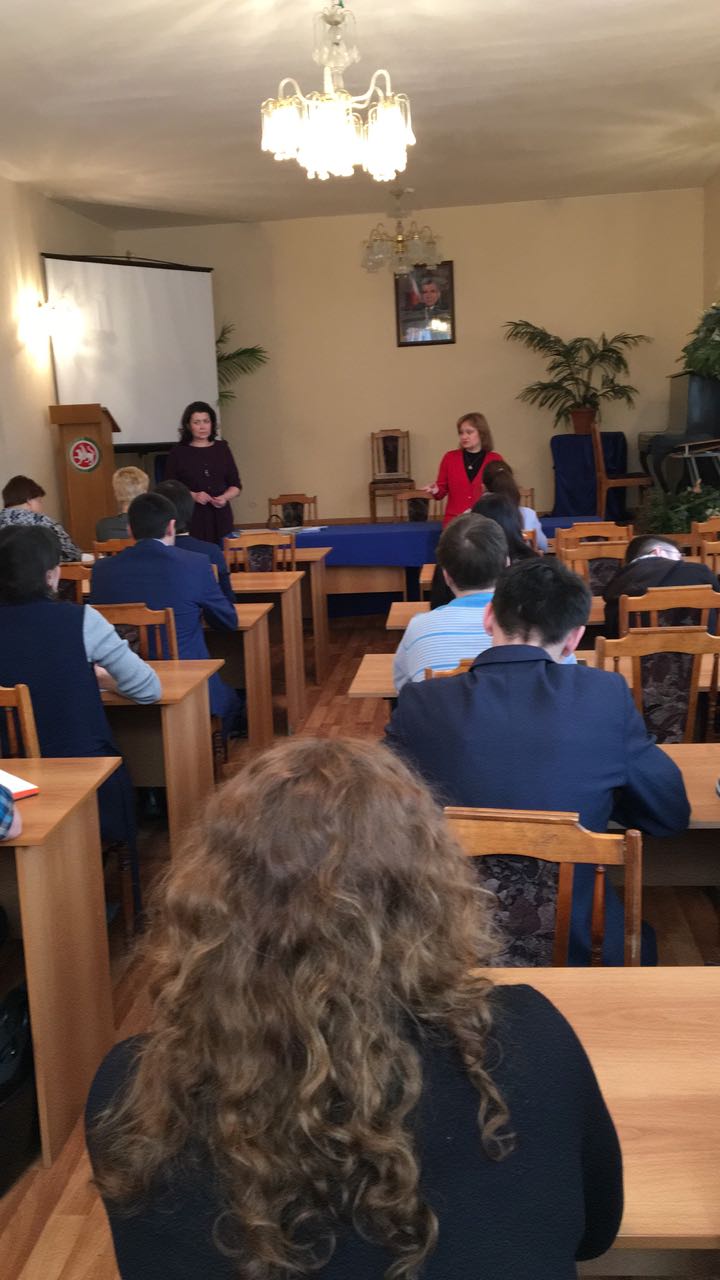 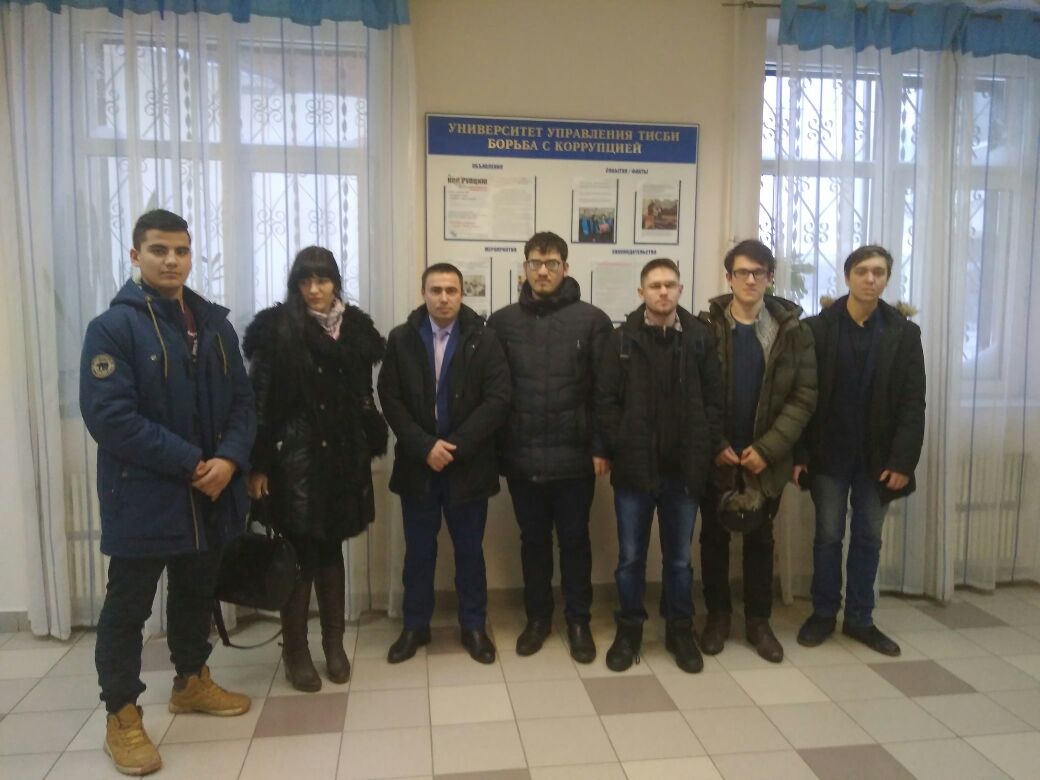 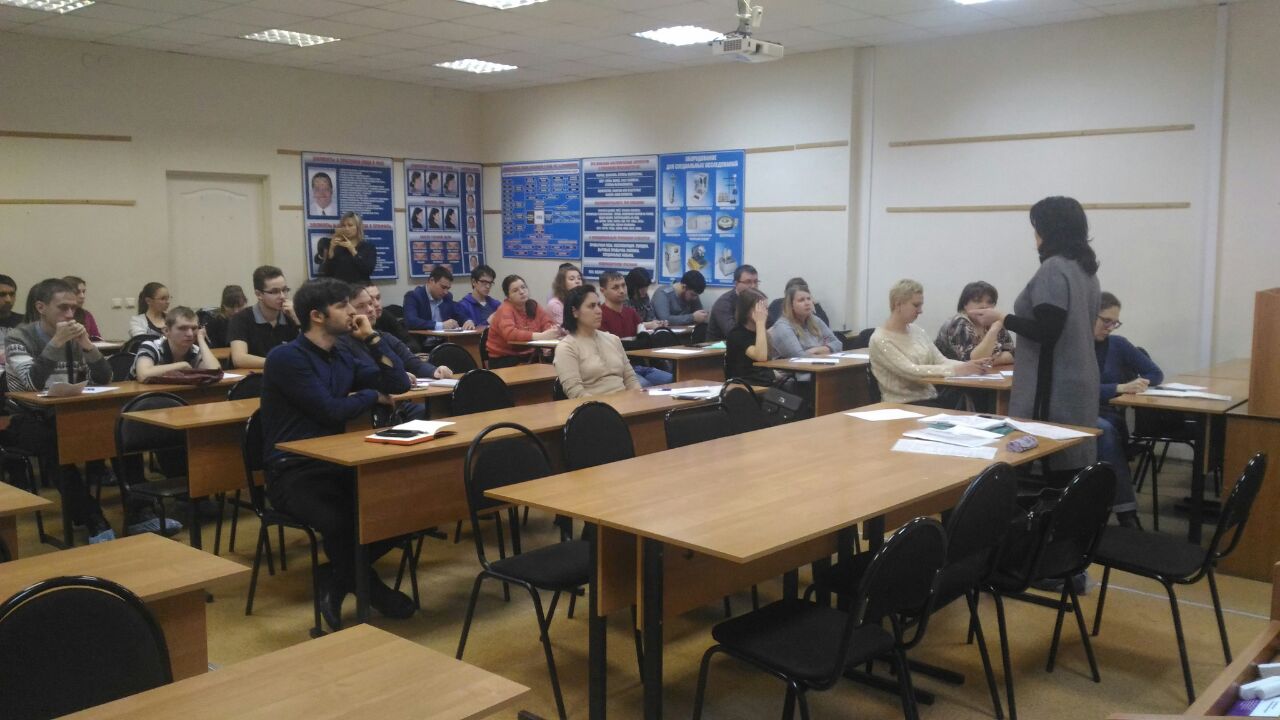 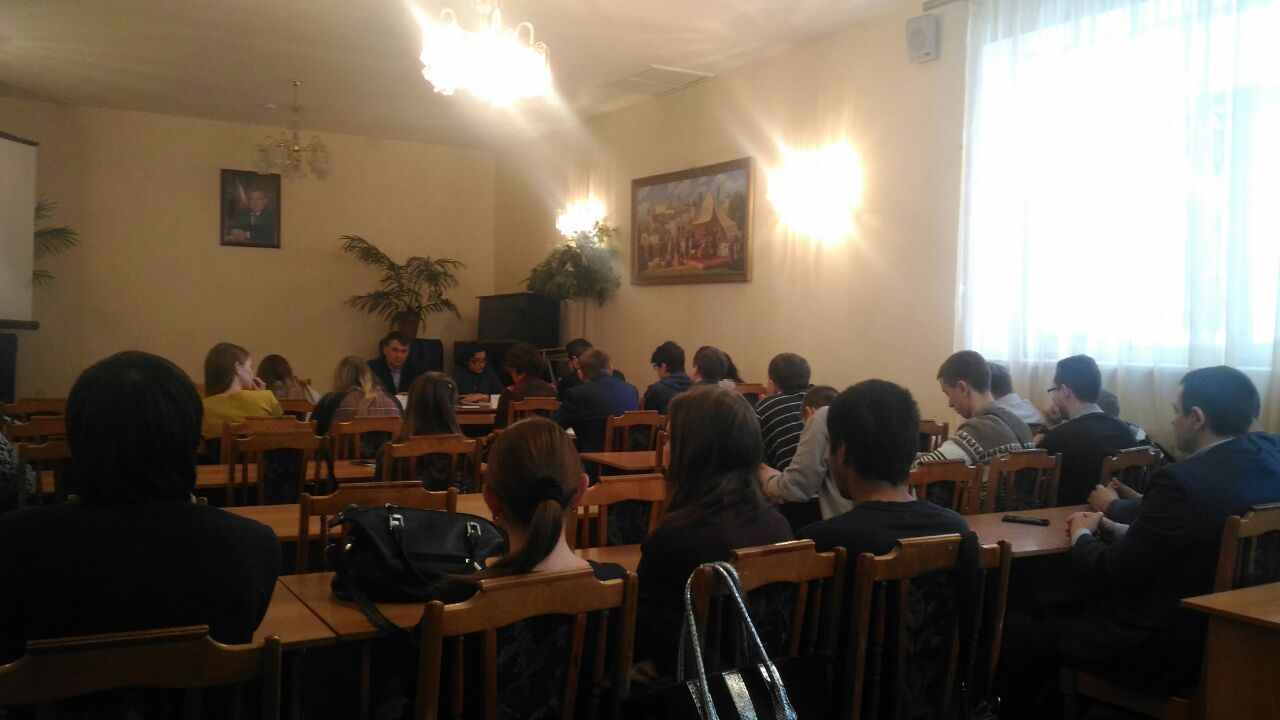 Семинары для тьюторов и работодателей
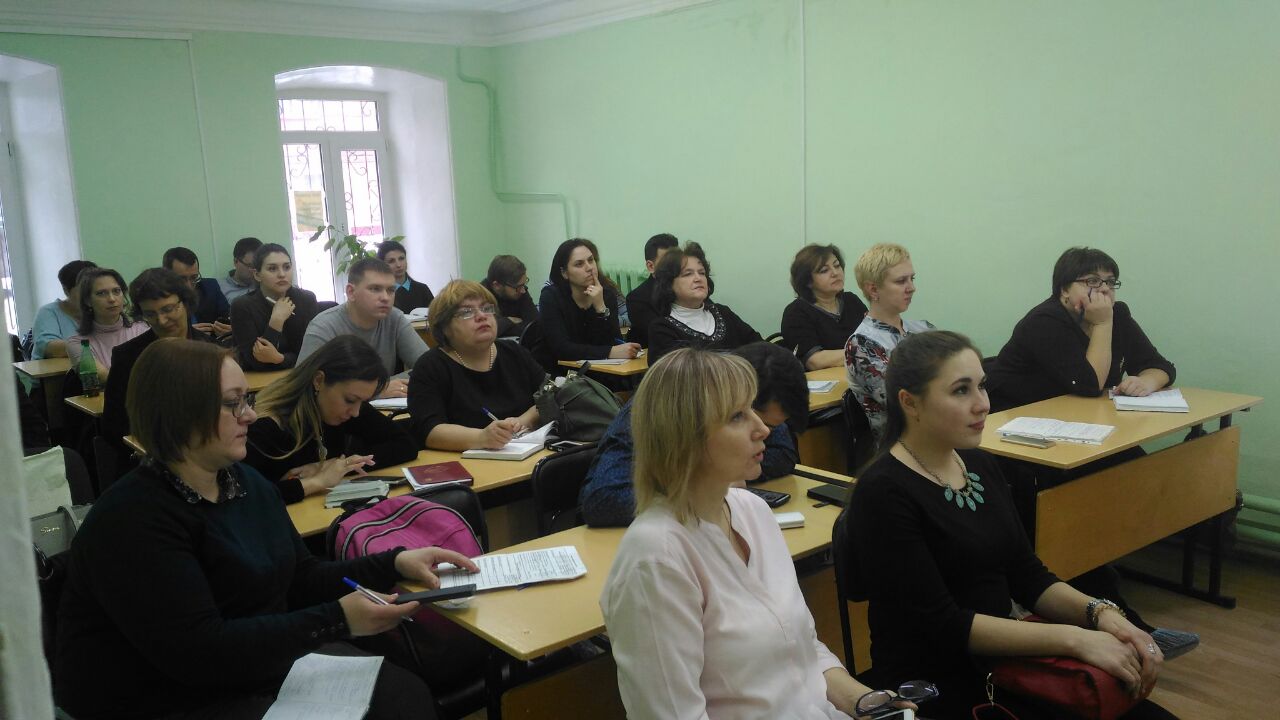 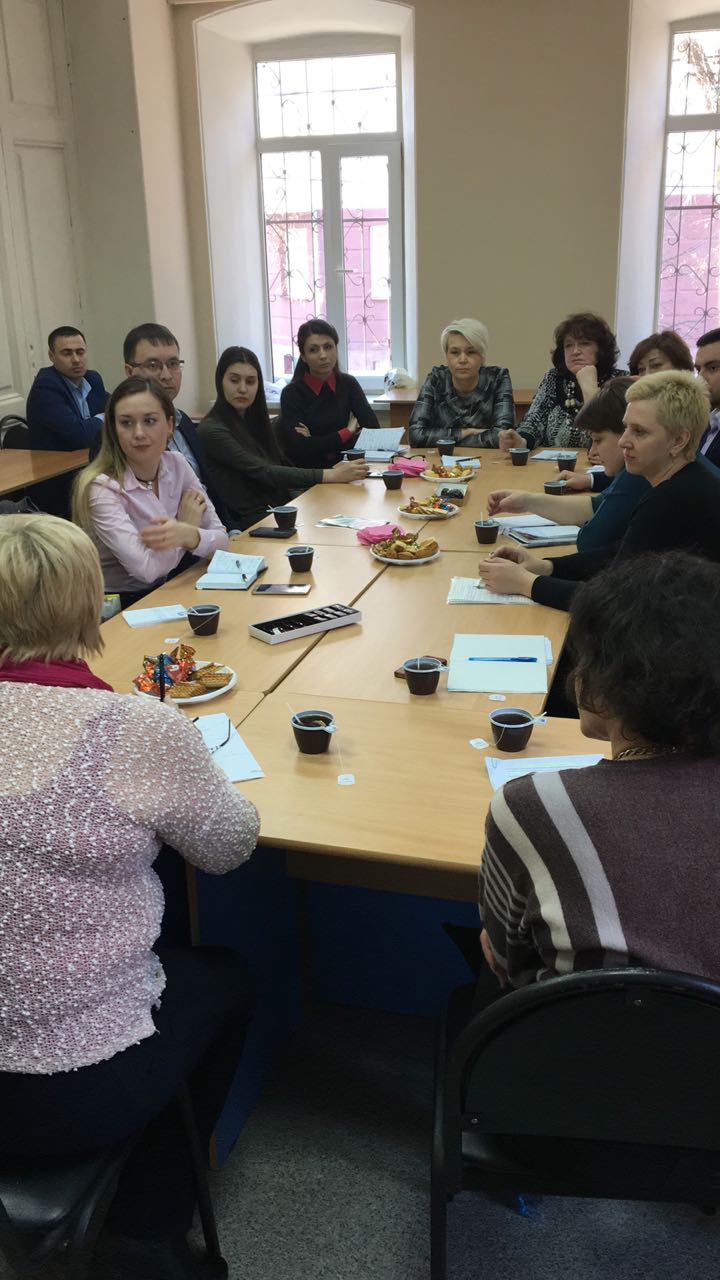 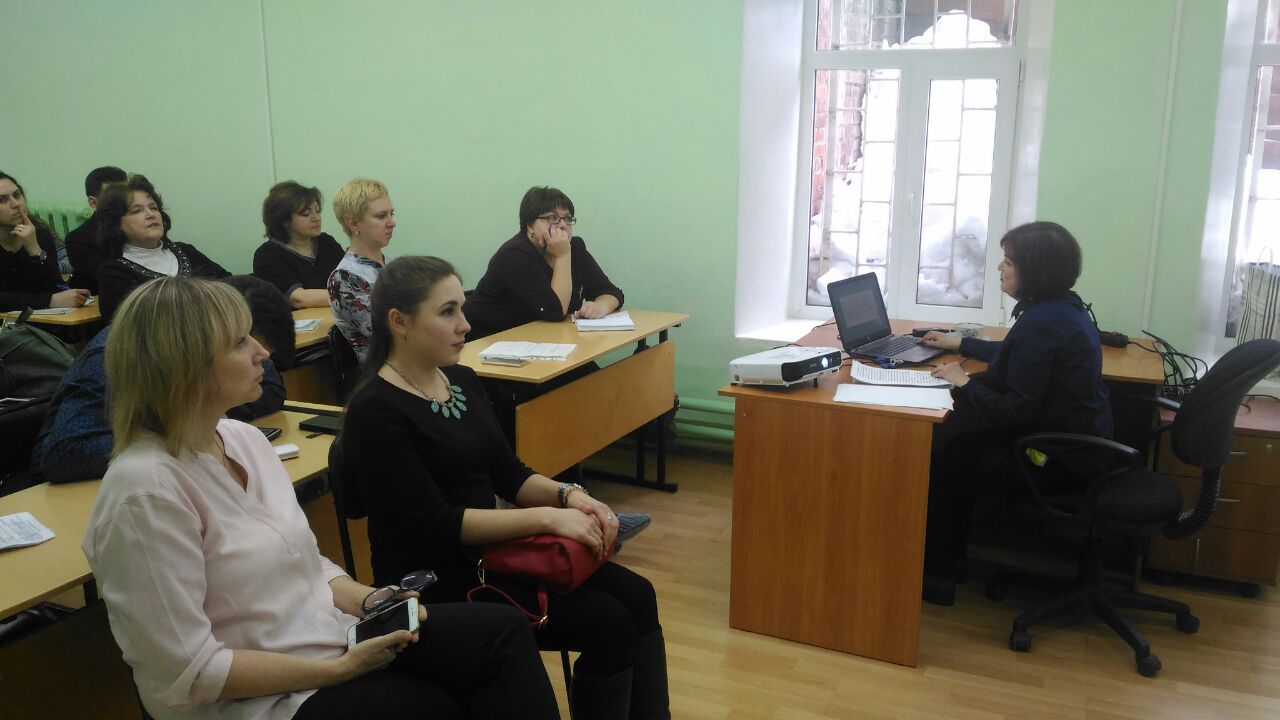 Творческое и спортивное развитие
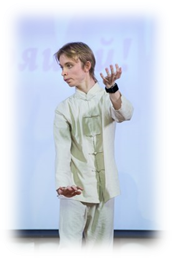 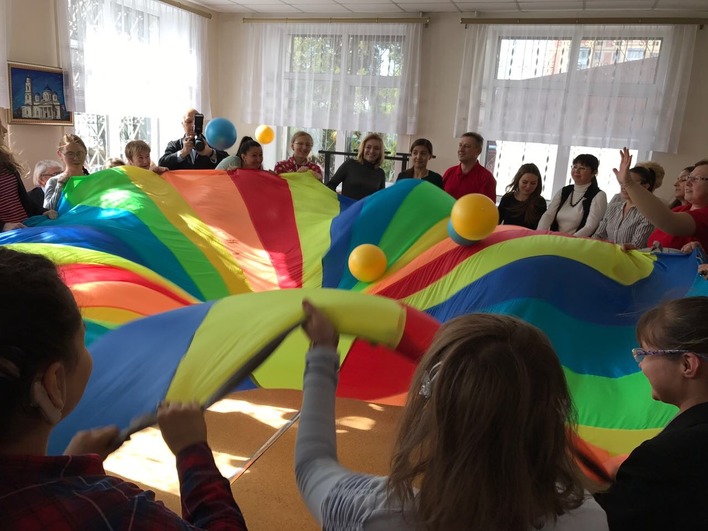 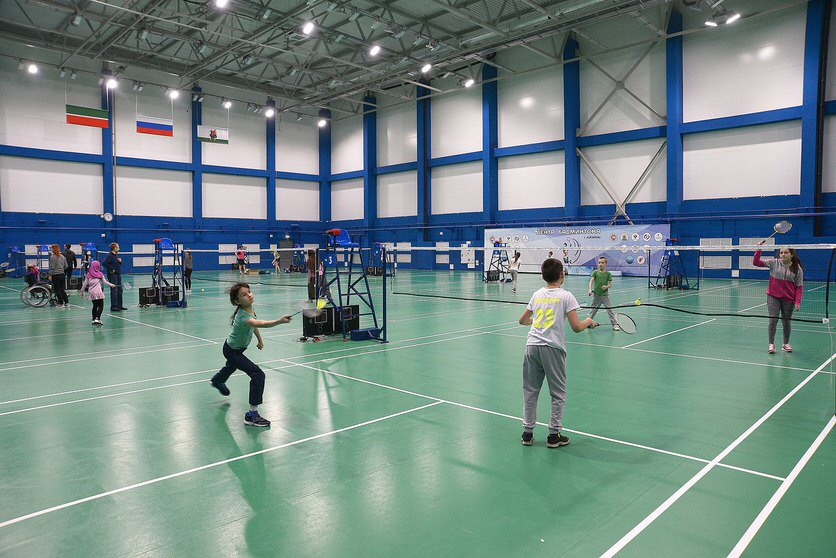 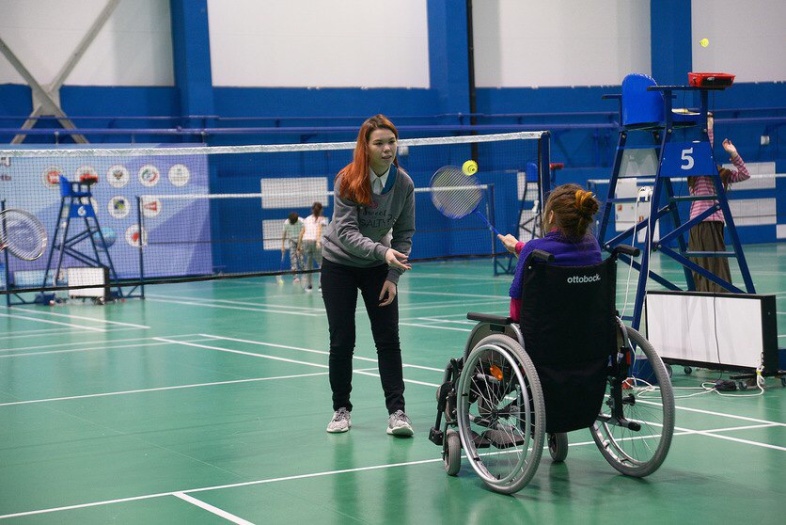 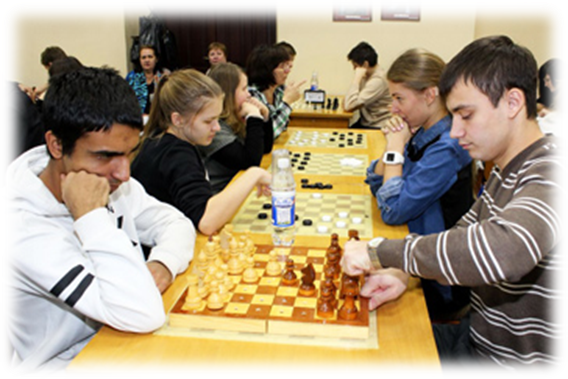 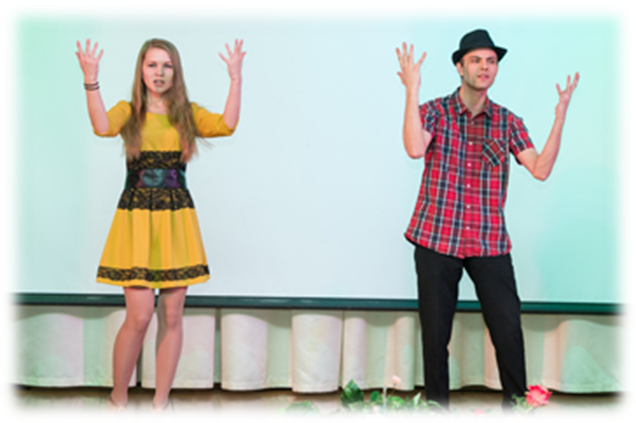 Адаптация заданий по Олимпиаде и нормативно-правовая база
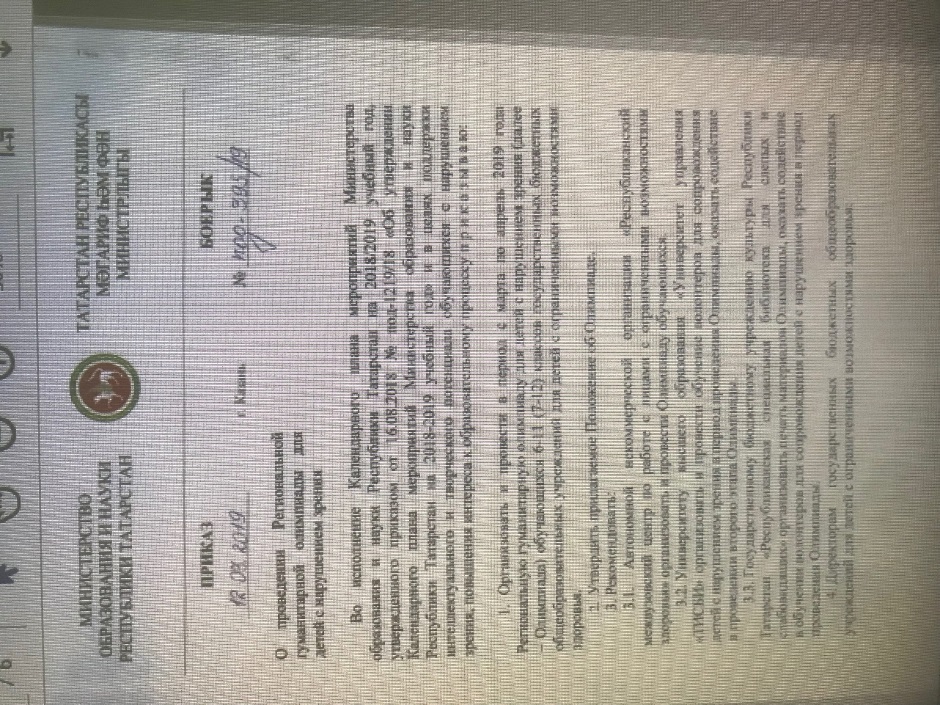 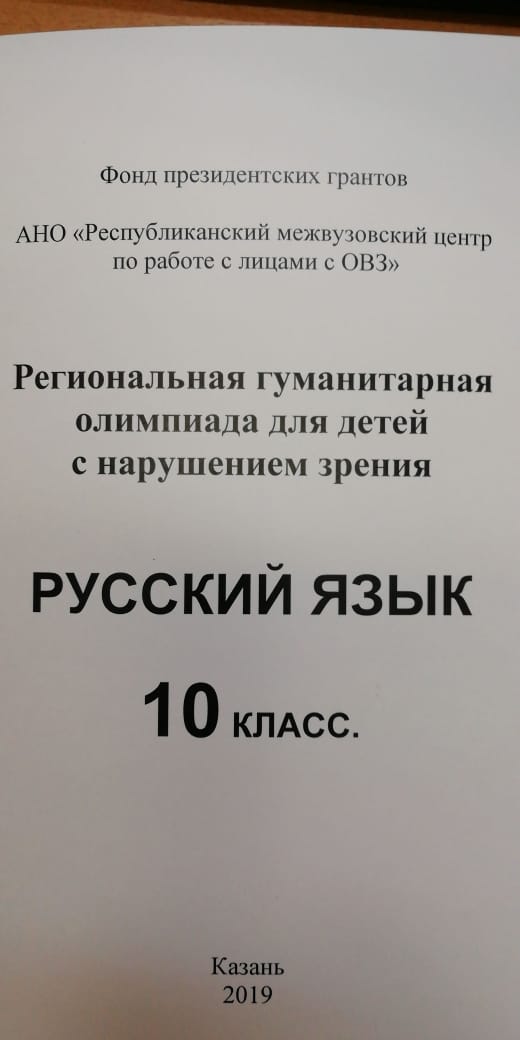 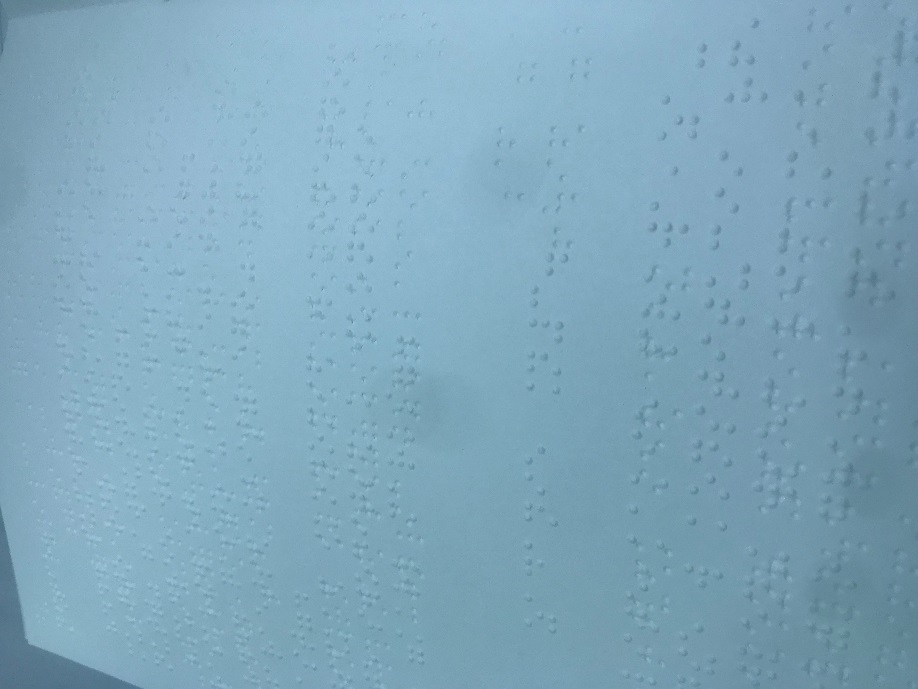 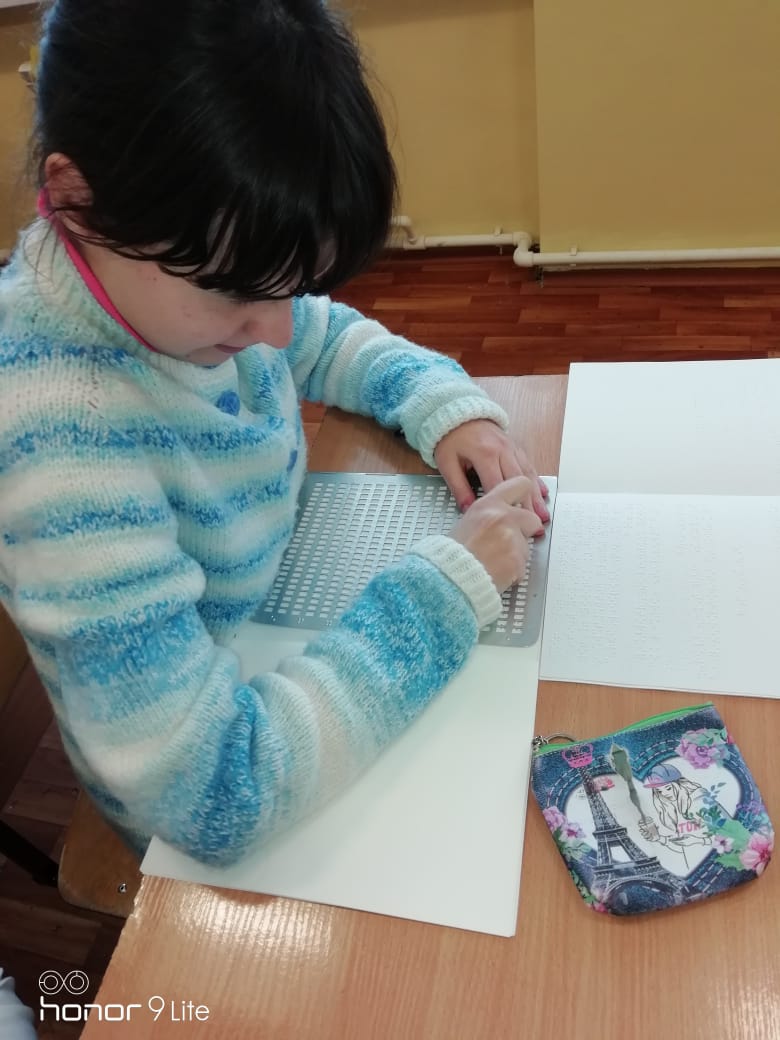 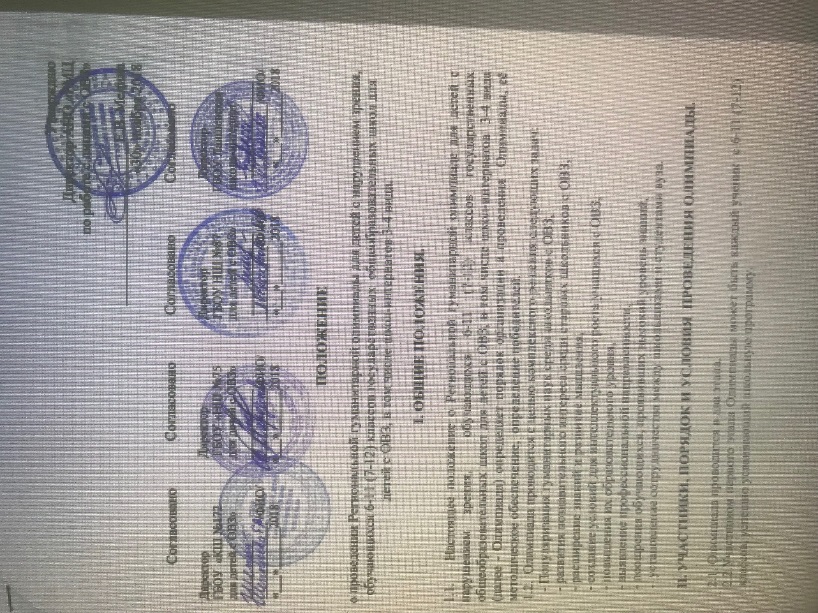 Региональная  гуманитарная олимпиада для детей с нарушением зрения Цель - Популяризация гуманитарных наук среди школьников с ОВЗ, развития познавательного интереса среди старших школьников с ОВЗ, расширение знаний и развитие мышления, создание условий для интеллектуального роста учащихся с ОВЗ, повышения их образовательного уровня. Выявление профессиональной направленности, поощрения обучающихся, проявивших высокий уровень знаний, установление сотрудничества между школьниками и студентами вуза.
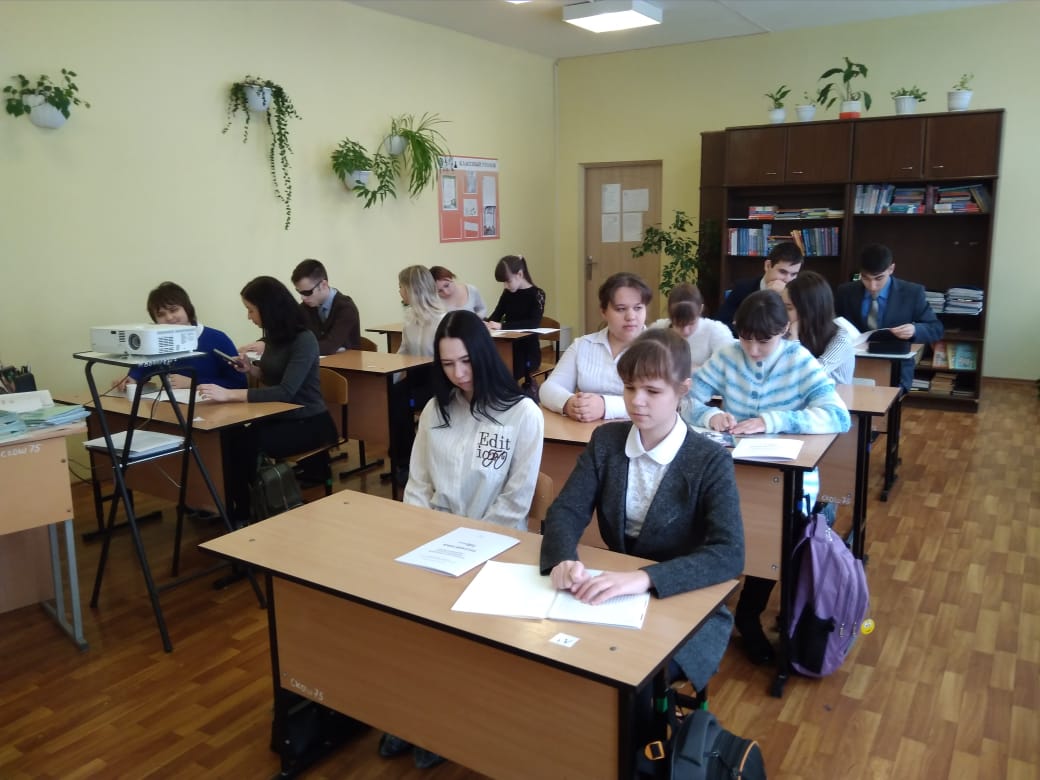 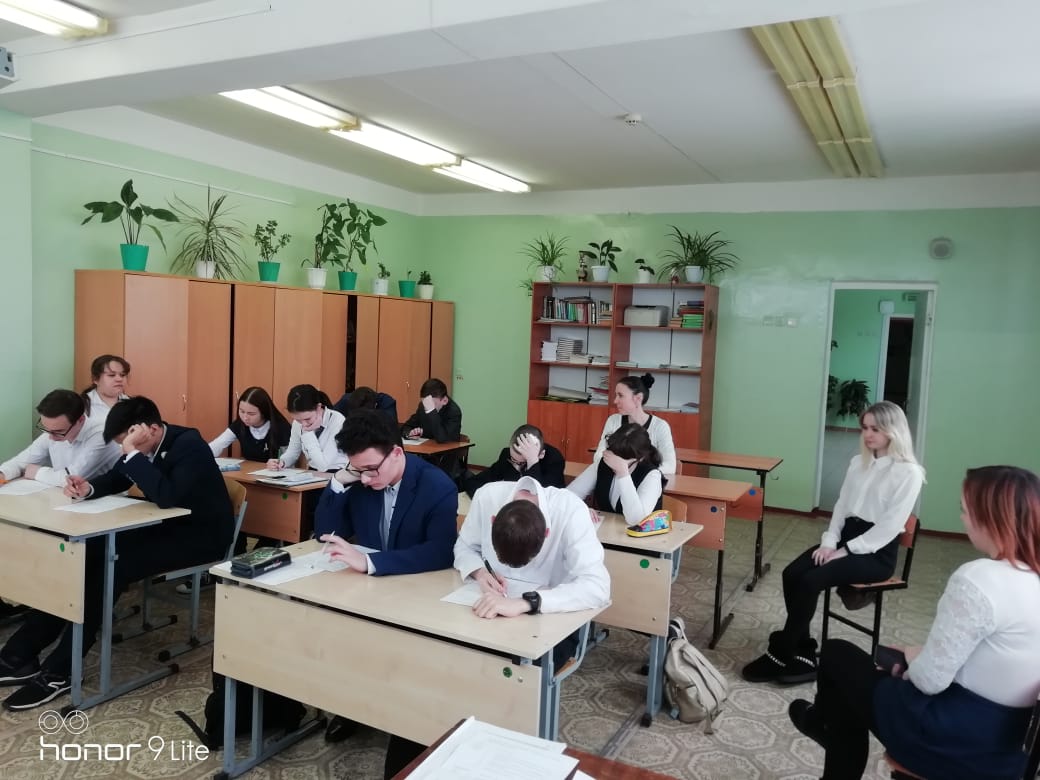 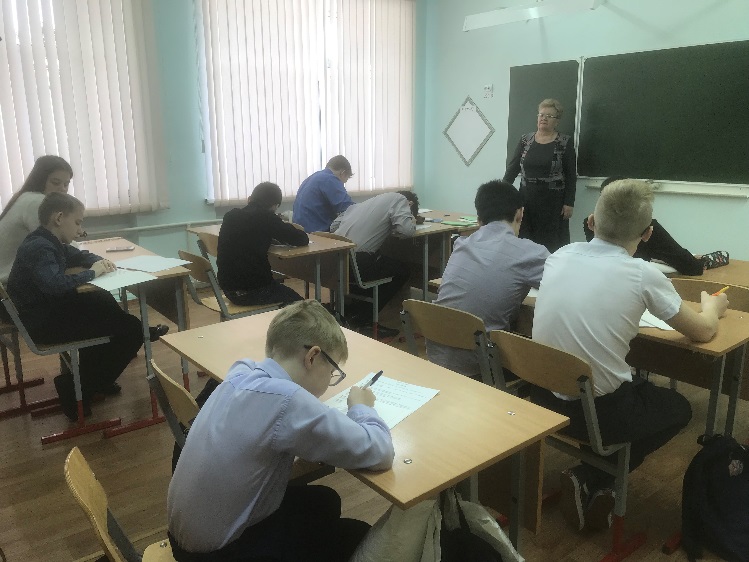 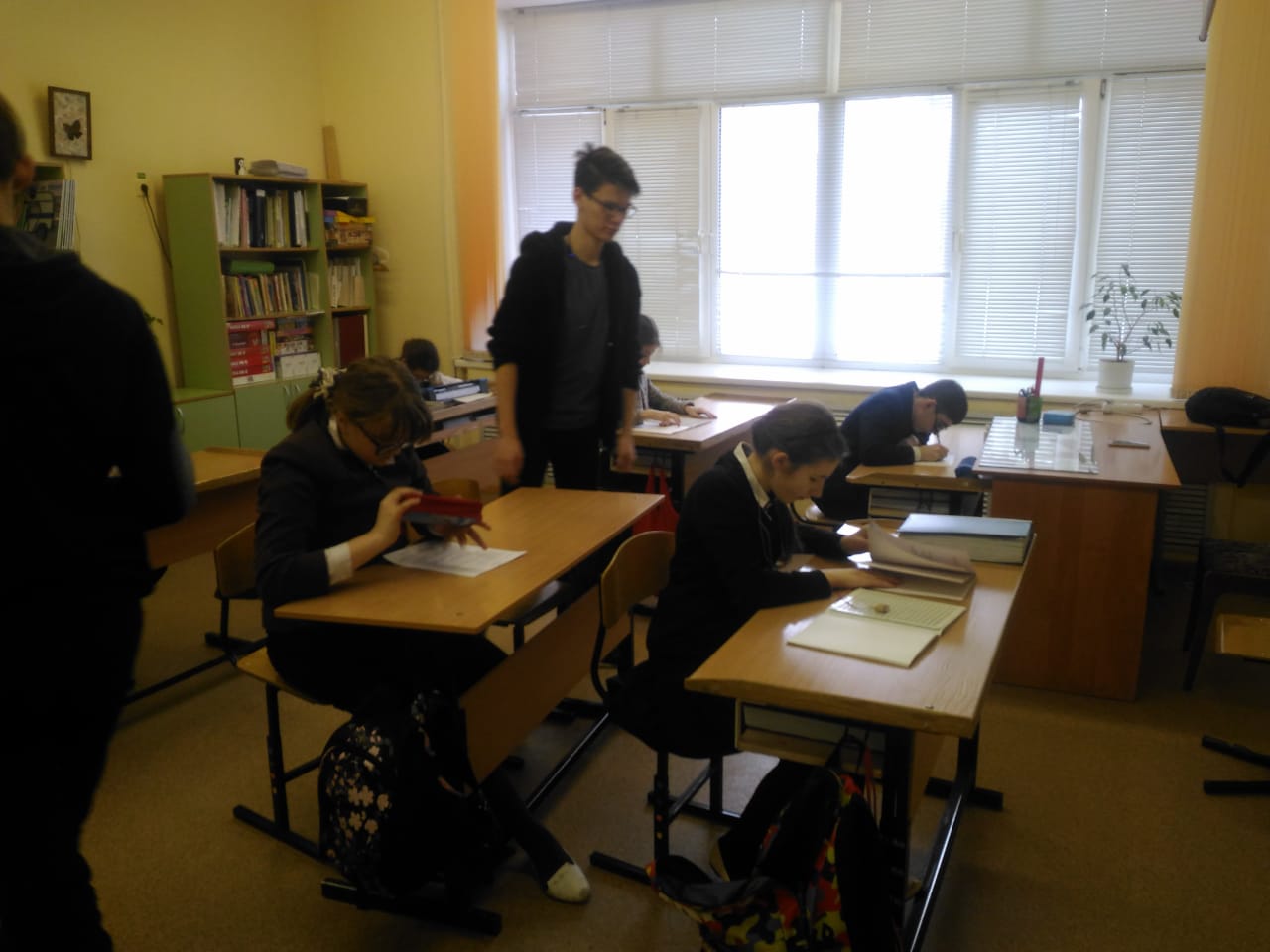 Приняли участие 323 ученикаНа второй тур прошли 165 учащихсяДипломов победителей 91 шт.22 абсолютных победителяКоличество напечатанного адаптированного материала 480 шт.16 волонтеров из двух городов (Казань, Набережные Челны)Методические рекомендации Публикации в журнале (в разработке)
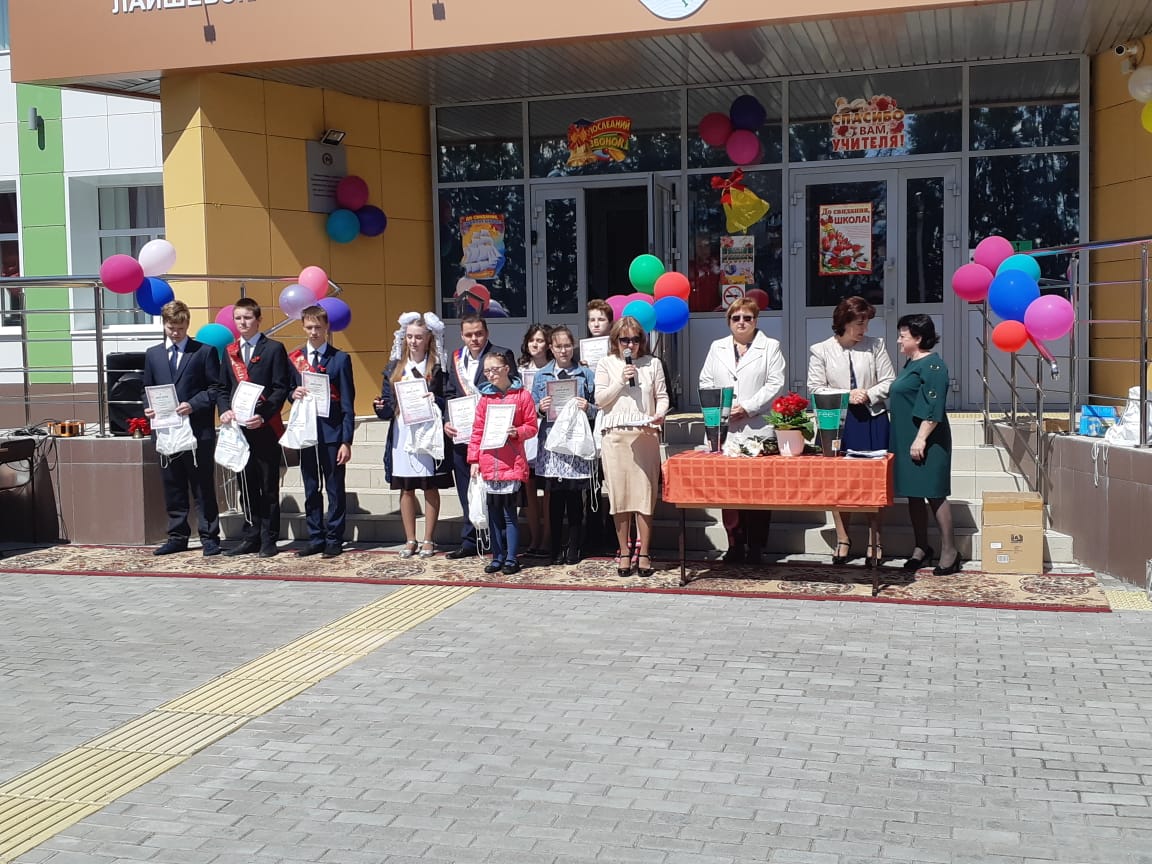 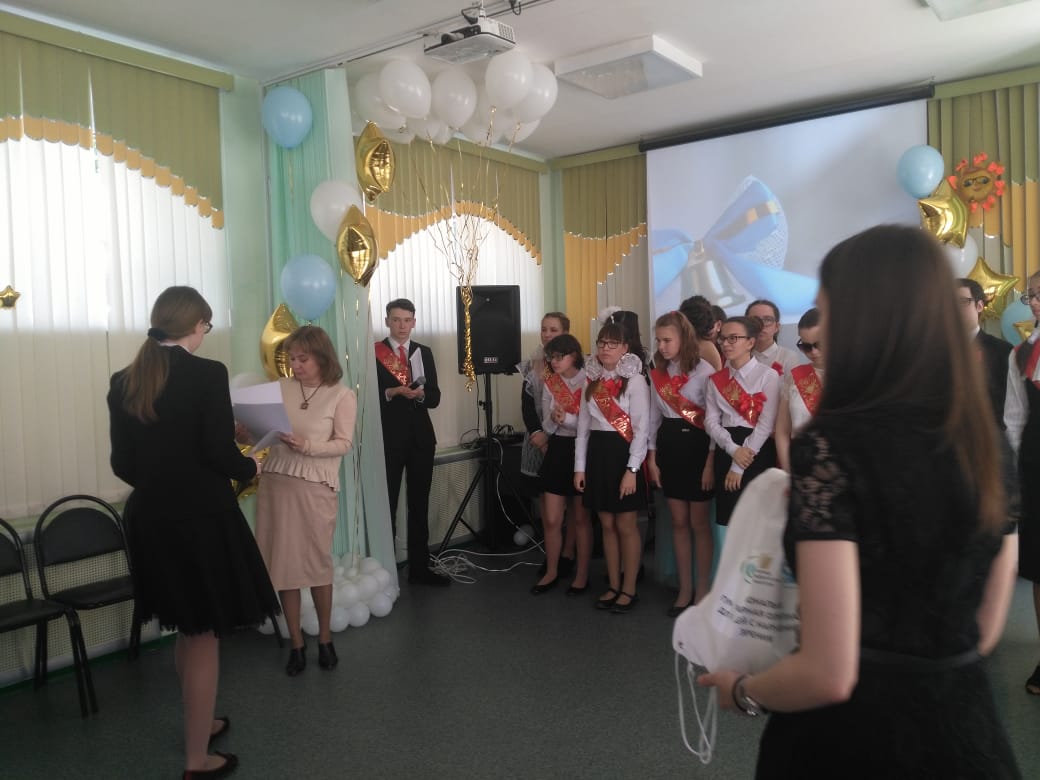 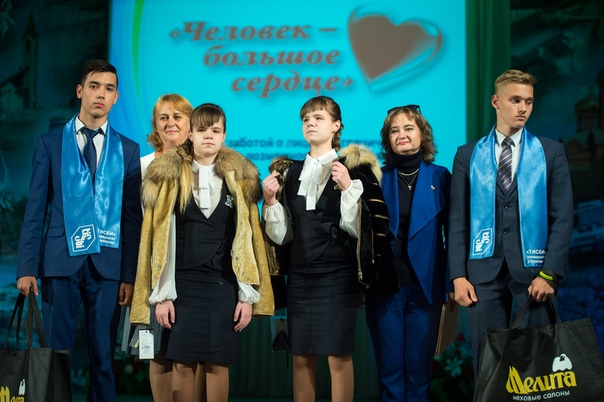 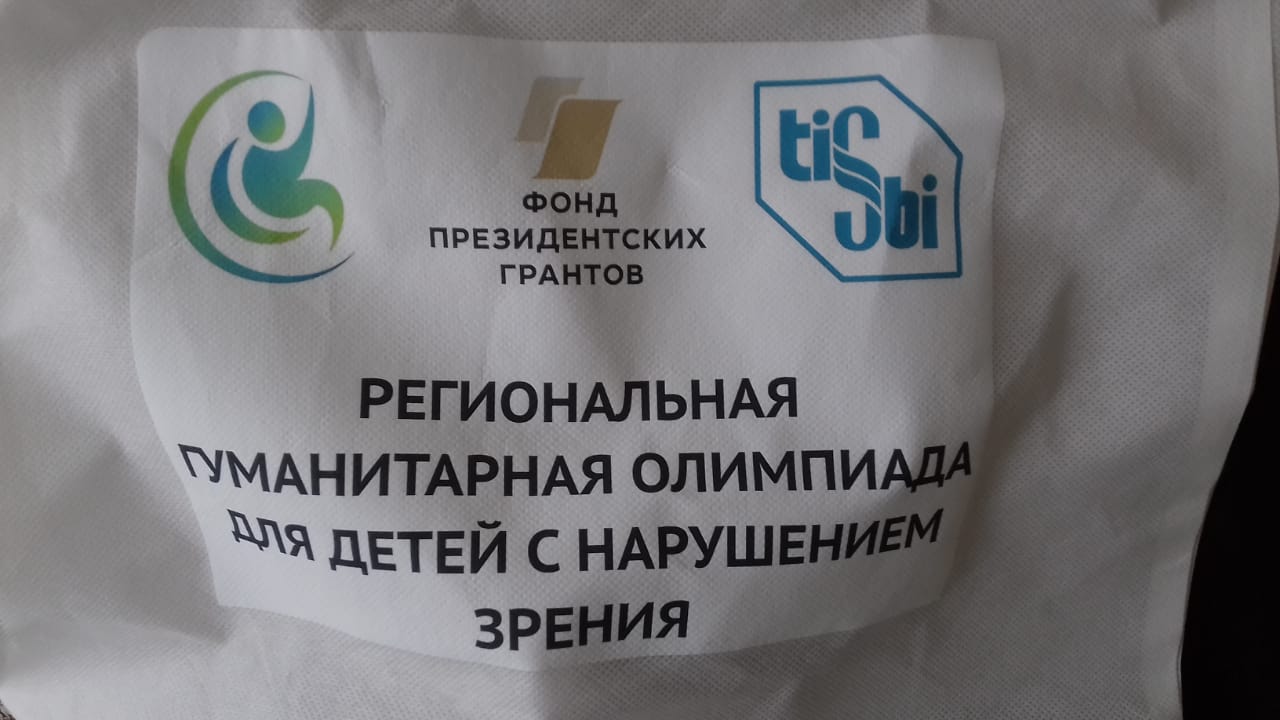 Обучение и работа волонтеров
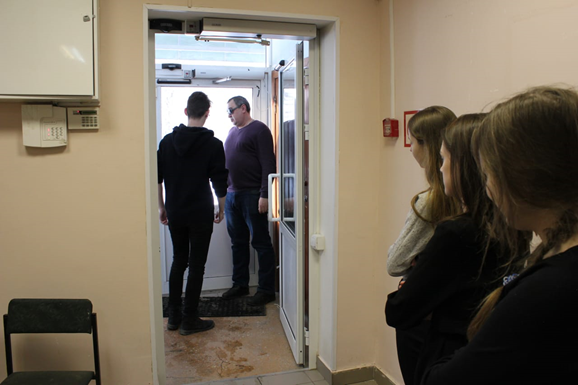 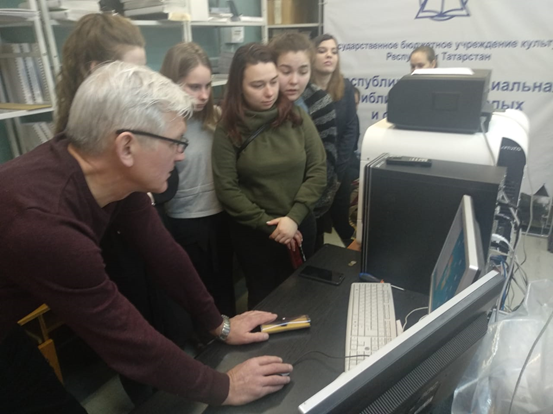 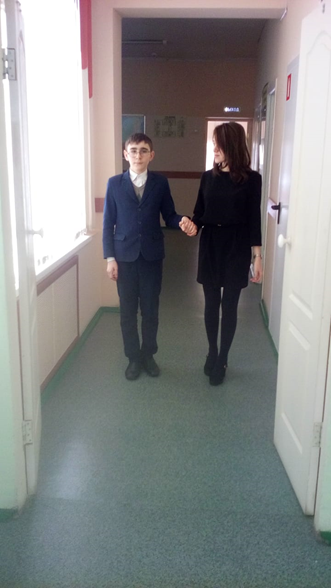 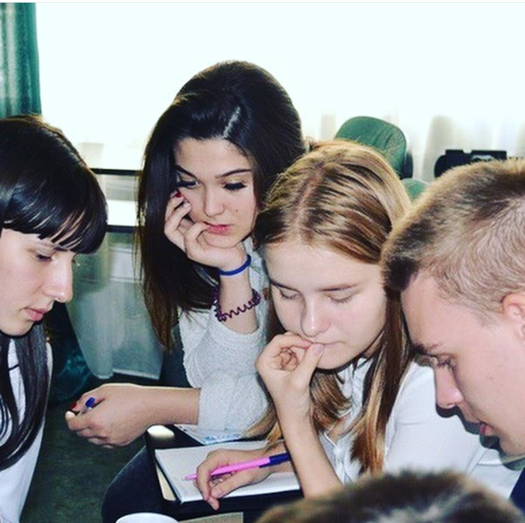 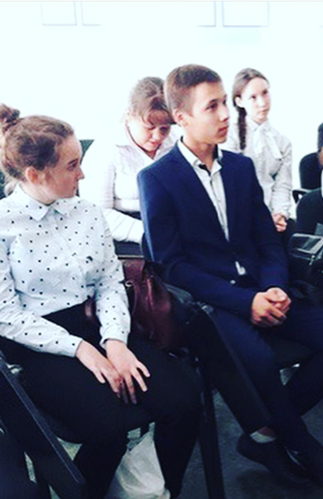 Проект «Адаптивная физическая культура»
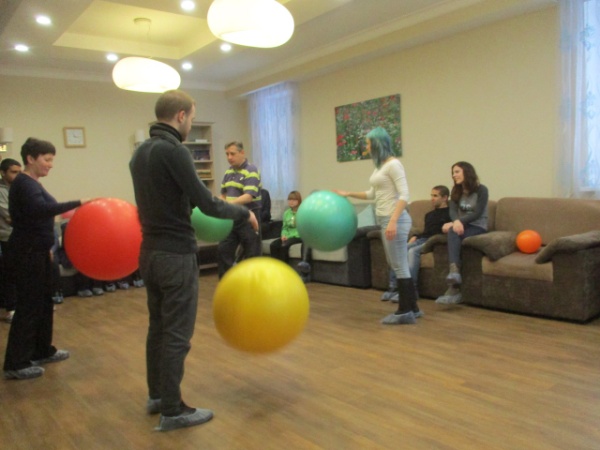 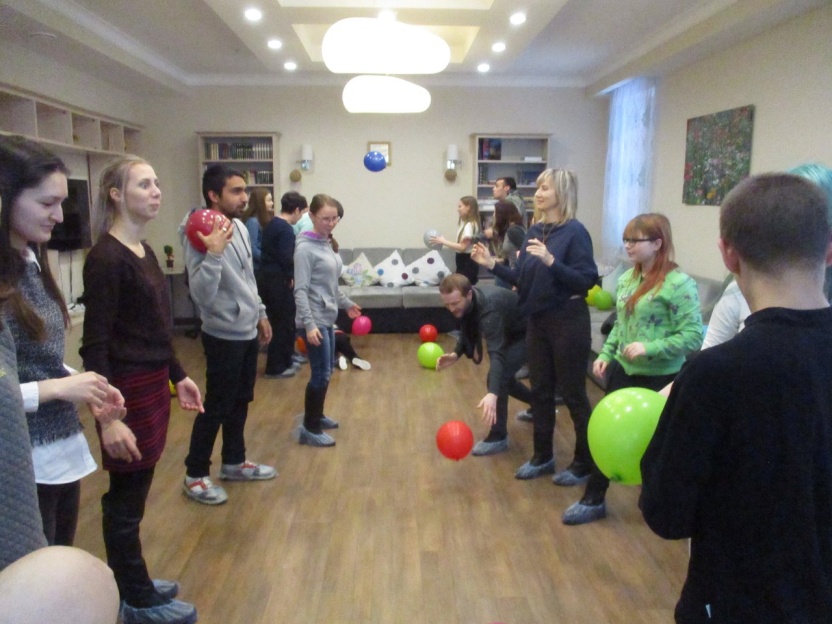 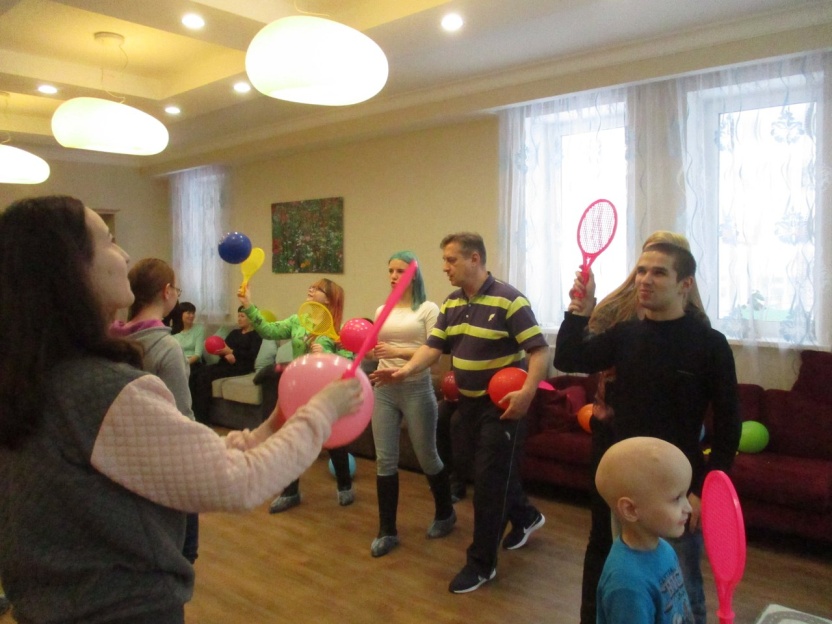 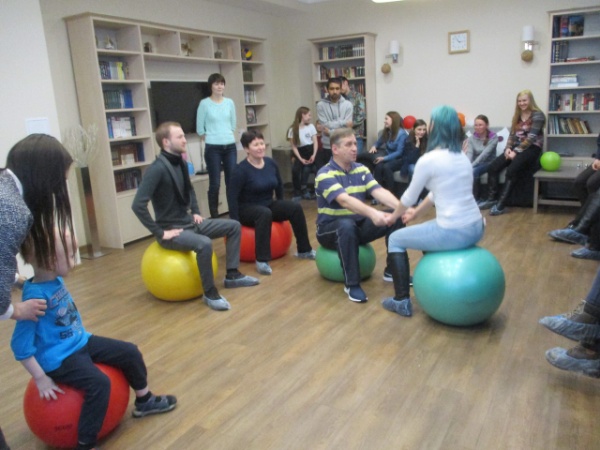 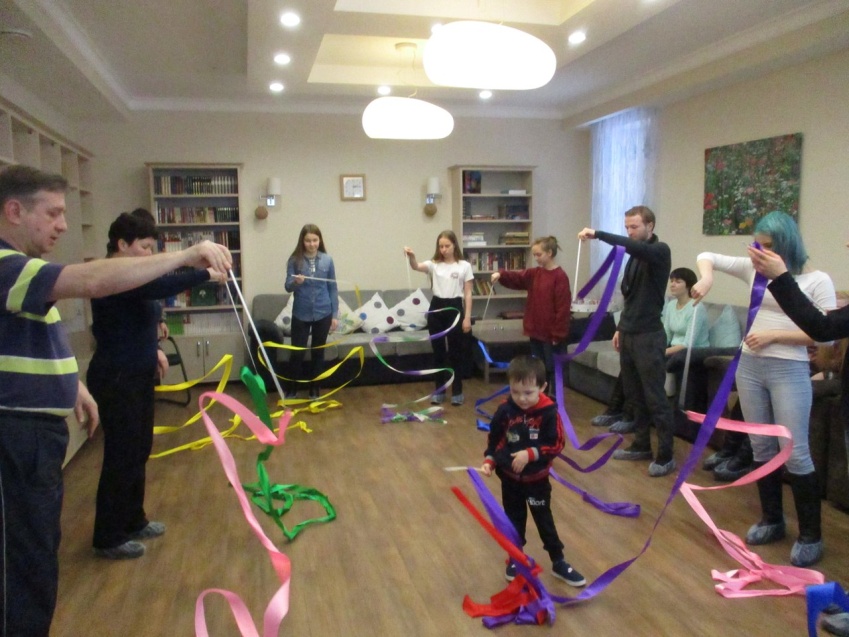 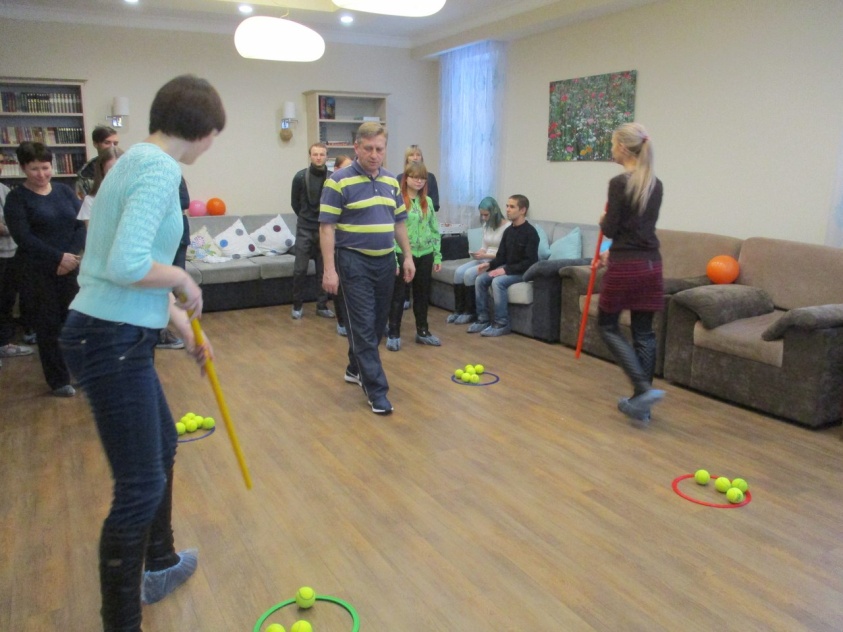 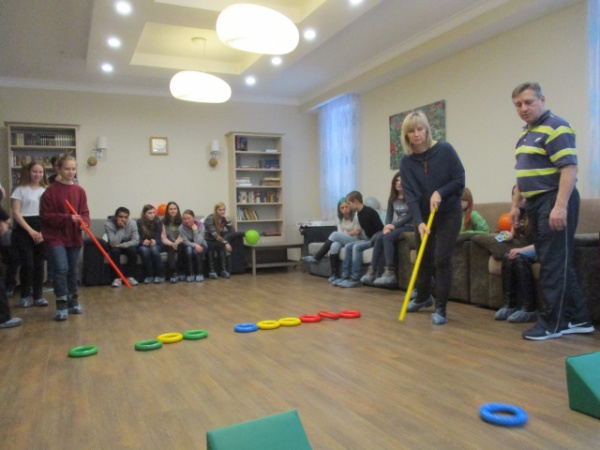 «Этно-семья Татарстана»
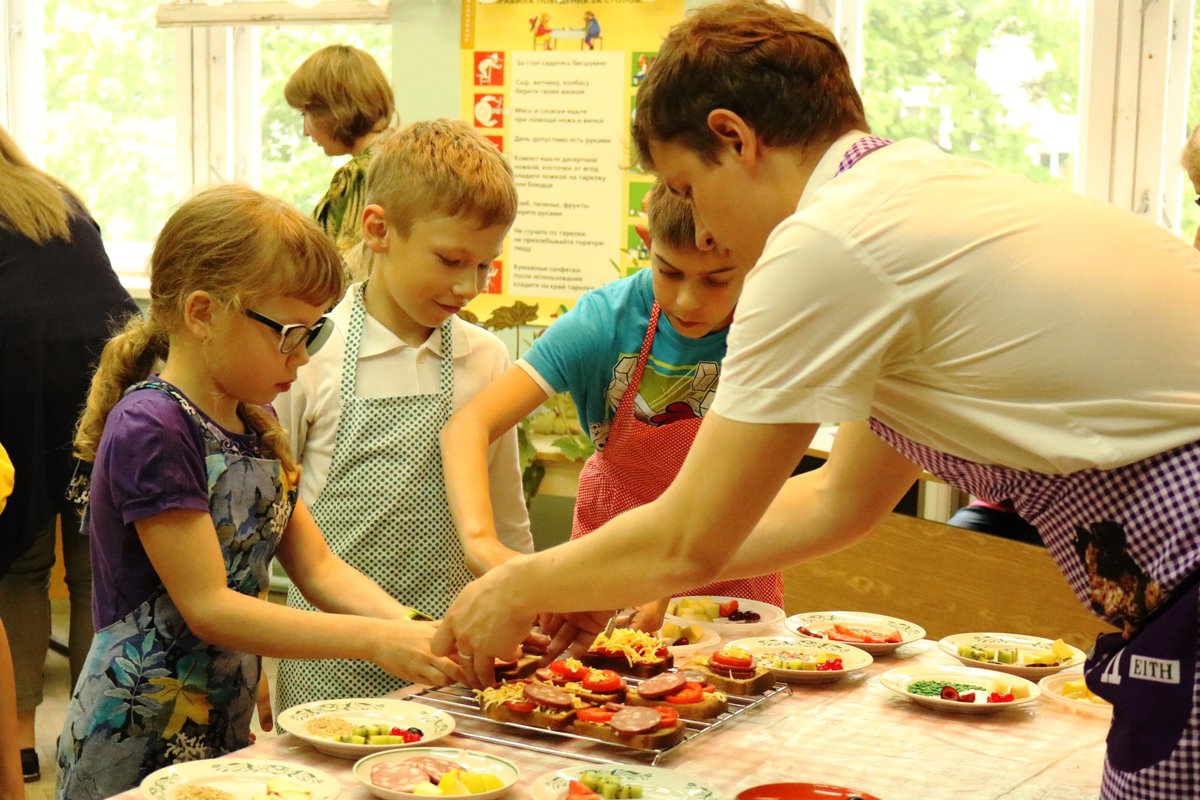 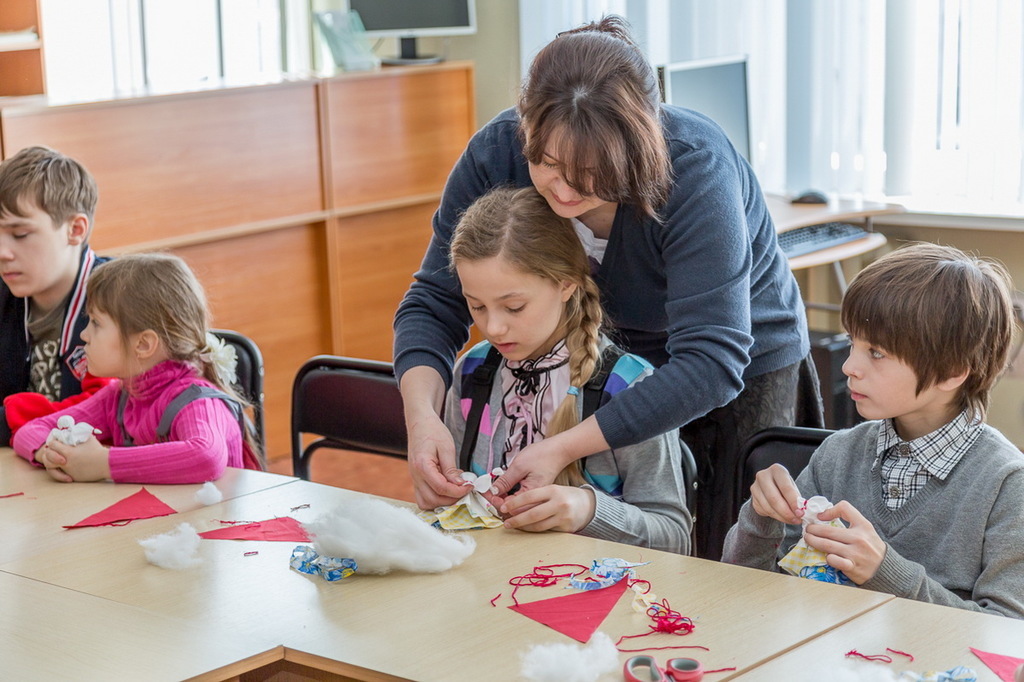 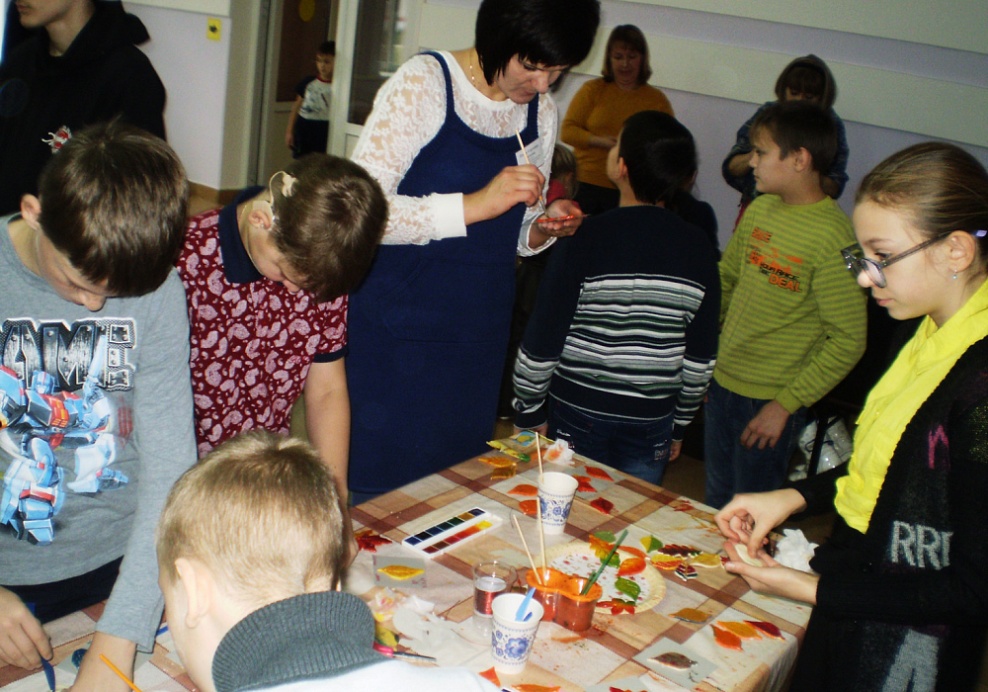 Спасибо за внимание!